Додавання, редагування та форматування таблиць.
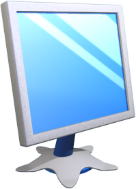 Таблиці в тексті
Розділ 3 § 15
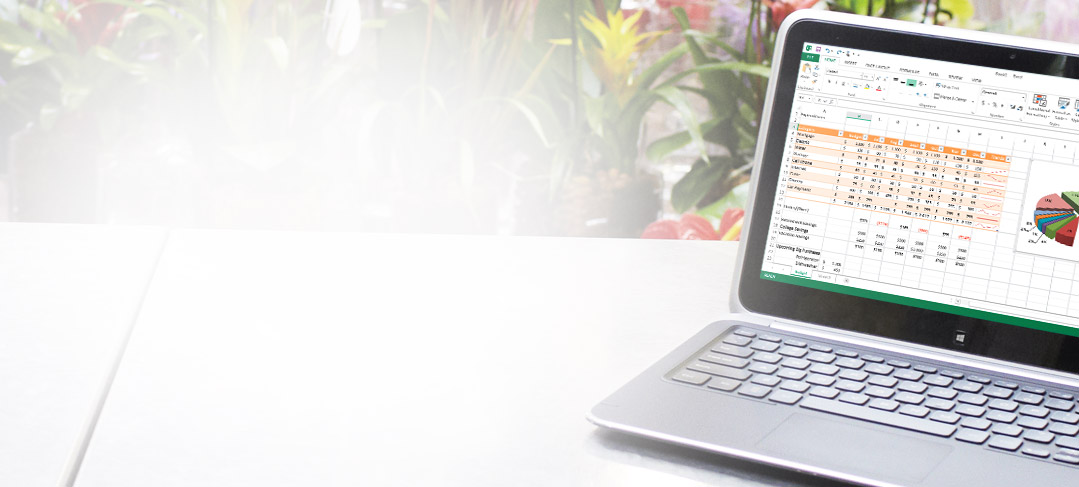 Для впорядкування даних  та полегшення їх сприйняття використовують таблиці.
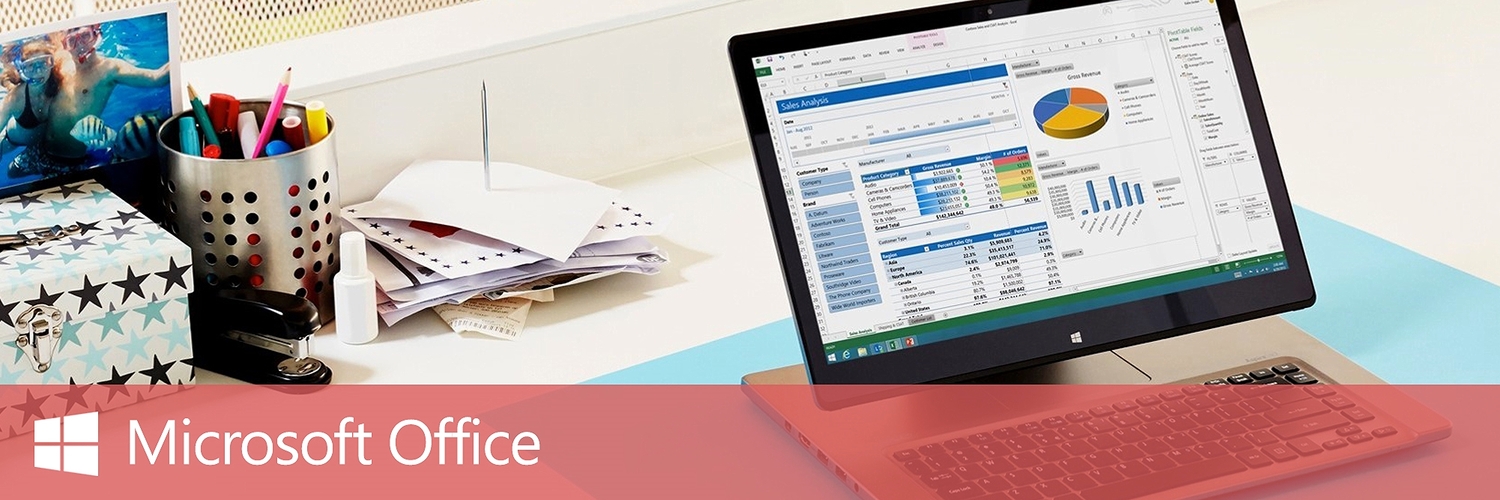 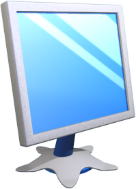 Таблиці та їх властивості
Розділ 3 § 15
Таблиця складається зі стовпців і рядків, на перетині яких знаходяться клітинки.
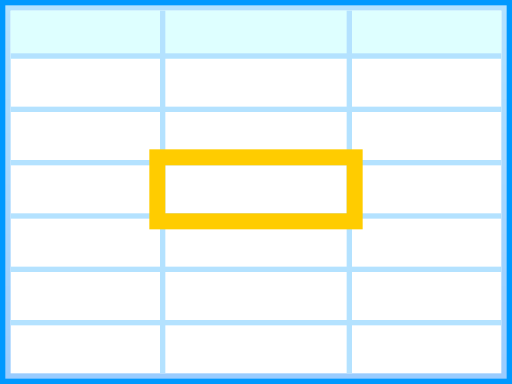 Таблиця у Word може містити до 63 стовпців і довільну кількість рядків.
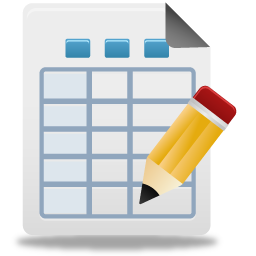 Об'єкти таблиці
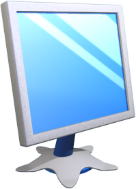 Створення таблиці
Розділ 3 § 15
Таблиця в текстовому документі являє собою сукупність клітинок, які можуть містити:
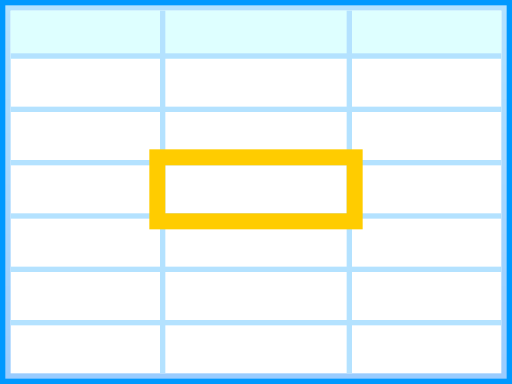 Створити таблицю можна кількома способами.
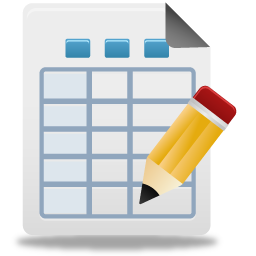 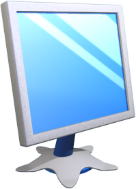 Створення таблиці
Розділ 3 § 15
Для   вставлення   таблиці   до   текстового   документа   в Microsoft Word використовують інструмент Таблиця на вкладці Вставлення.
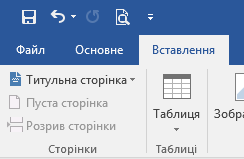 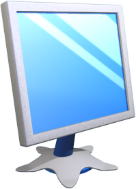 Створення таблиці
Розділ 3 § 15
З його допомогою можна створювати таблицю різними способами:
Виділити мишею кількість рядків і стовпців таблиці
Обрати вказівку Вставити таблицю
За допомогою вказівки
Накреслити таблицю
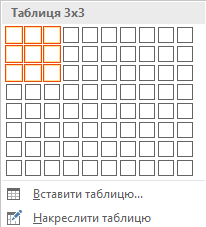 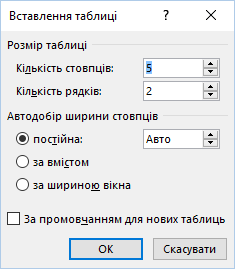 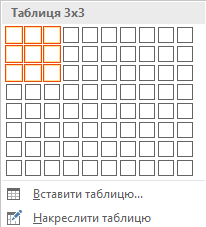 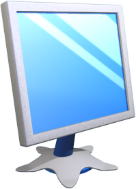 Створення таблиці
Розділ 3 § 15
Видалити зайві межі можна за допомогою інструмента  Гумка на вкладці  Конструктор.
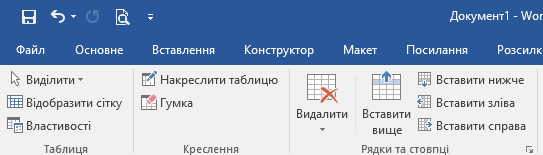 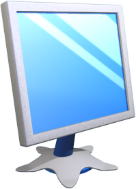 Виділення об'єктів таблиці
Розділ 3 § 15
Щоб одночасно опрацювати кілька клітинок, їх потрібно виділити:
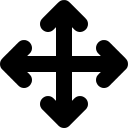 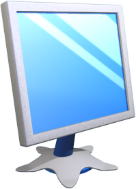 Виділення об'єктів таблиці
Розділ 3 § 15
Використовуючи елементи керування Стрічки: зробити потрібний об'єкт таблиці поточним, виконати Табличні знаряддя  Макет  Таблиця  Виділити та вибрати у списку потрібну команду:
Щоб зняти виділення, необхідно клацнути у будь-якому місці сторінки.
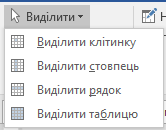 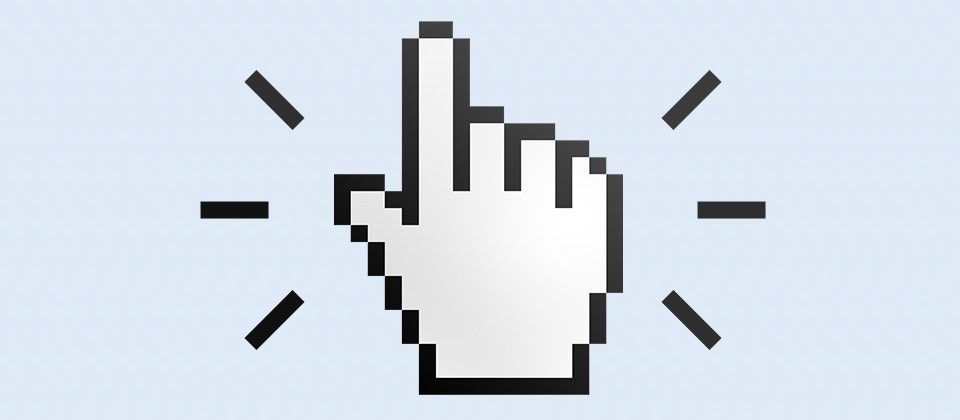 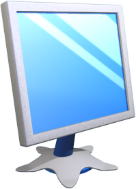 Редагування й форматування таблиці
Розділ 3 § 15
Редагування таблиць передбачає зміну розмірів стовпців і рядків.
Для переміщення окремої межі  таблиці треба: навести вказівник на потрібну межу:
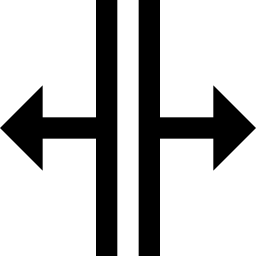 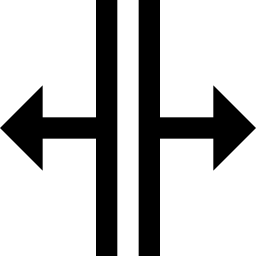 На межі стовпця
вказівник матиме вигляд
На межі рядка
вказівник матиме вигляд
Під час перетягування штрихова лінія буде демонструвати нове положення межі.
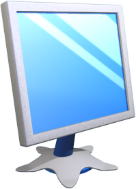 Редагування й форматування таблиці
Розділ 3 § 15
Для  зміни розміру одного стовпця або рядка (без зміни розміру інших) слід перетягнути маркери  горизонтальних або вертикальних меж на відповідній лінійці. Щоб ці маркери з’явились, треба клацнути всередині таблиці.
Маркери меж стовпців
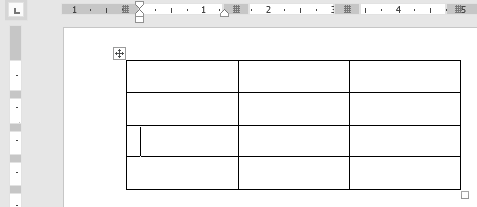 Маркери меж рядків
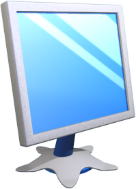 Редагування й форматування таблиці
Розділ 3 § 15
Форматування об’єктів у клітинках таблиці здійснюється стандартними засобами  Word.
Для швидкого очищення вмісту всієї таблиці або її об'єктів достатньо їх виділити і натиснути клавішу Delete: дані будуть видалені, а сама таблиця залишиться.
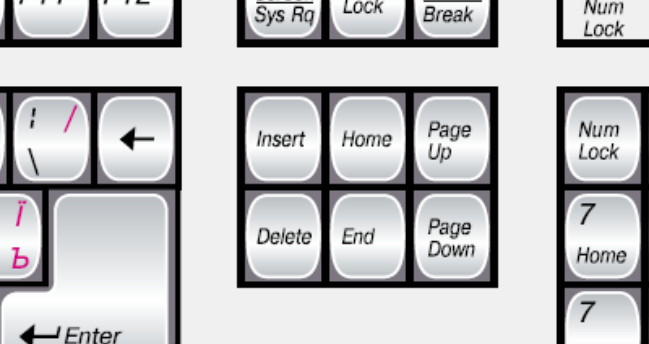 Delete
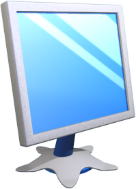 Редагування й форматування таблиці
Розділ 3 § 15
Щоб  перейти  в потрібну клітинку, по ній слід клацнути.
Клавіша  Tab  дозволяє  переміщуватися по клітинках праворуч, а при положенні курсора в нижній клітинці праворуч — створювати новий рядок.
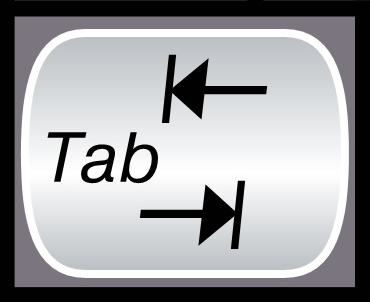 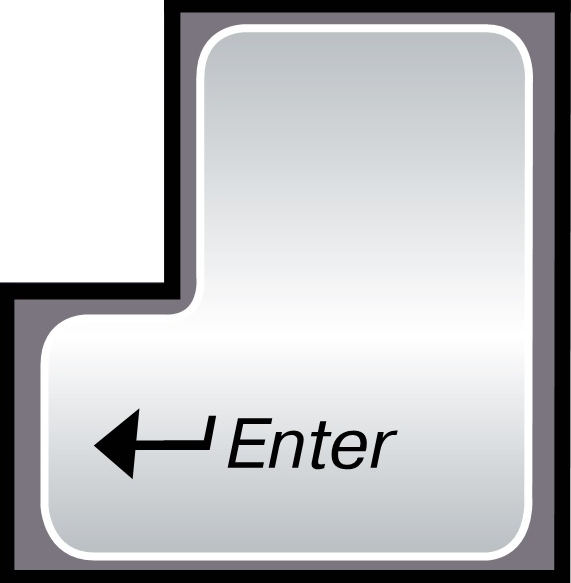 Якщо додатковий рядок потрібен усередині таблиці, то курсор слід поставити в кінці рядка, за межами таблиці й натиснути клавішу Enter.
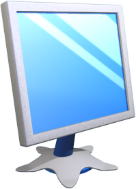 Редагування й форматування таблиці
Розділ 3 § 15
Видалити будь-який виділений рядок чи стовпець таблиці можна, натиснувши клавішу Backspace.
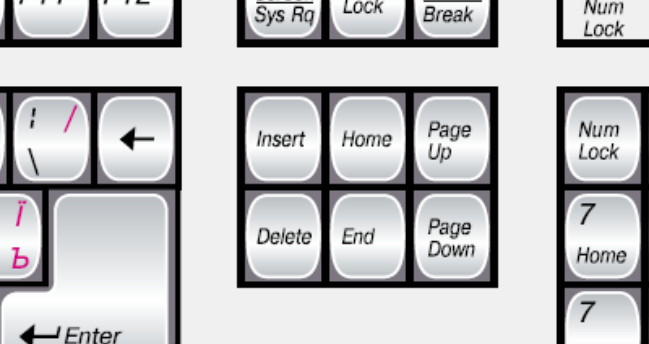 BackSpace
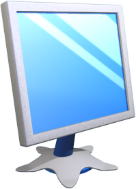 Редагування й форматування таблиці
Розділ 3 § 15
Для налаштування загального стилю таблиці та редагування й форматування її об’єктів  (зміна напрямку тексту, об’єднання або розділення клітинок) використовують контекстне меню.
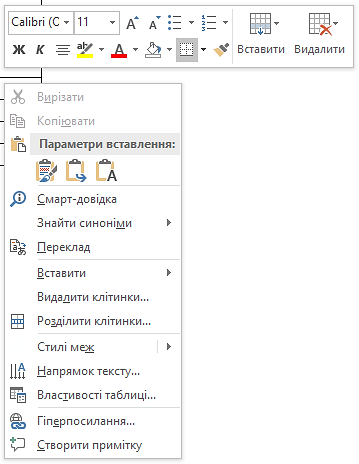 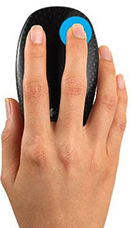 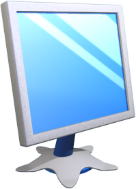 Редагування й форматування таблиці
Розділ 3 § 15
Для форматування таблиці призначені елементи керування тимчасових вкладок Макет та Конструктор розділу Табличні знаряддя на Стрічці. Для форматування тексту в клітинках також можна застосовувати стандартні засоби Word.
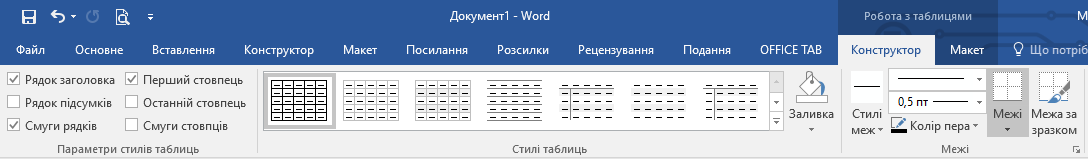 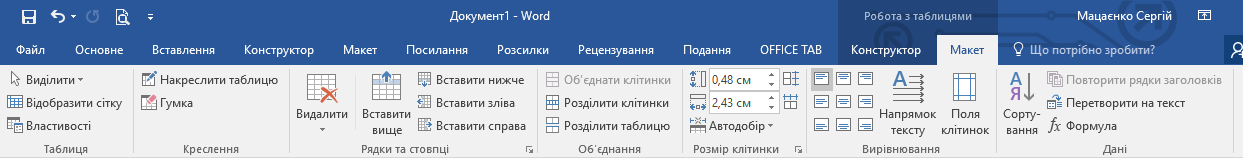 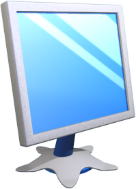 Редагування таблиці
Розділ 3 § 15
Якщо таблиця велика і займає більше ніж одну сторінку текстового документа, то заголовки стовпців на інших сторінках можна вставити автоматично. Для цього слід виділити рядки заголовка на початку таблиці та виконати Макет  Дані  Повторити рядки заголовків
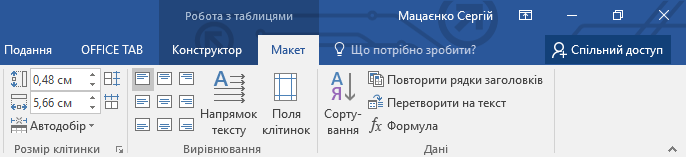 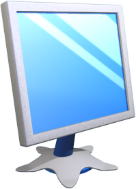 Редагування таблиці
Розділ 3 § 15
Для видалення таблиці з документа і представлення її вмісту у вигляді звичайного текста можна виконати автоматичне перетворення таблиці на текст. Для цього потрібно виділити таблицю, виконати Макет  Дані  Перетворити на текст і в діалоговому вікні Перетворення на текст указати символ, який слід вставляти в місцях попереднього поділу тексту на окремі клітинки.
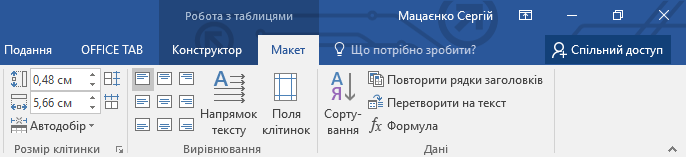 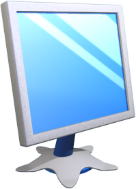 Дайте відповіді на запитання
Розділ 3 § 15
Для чого в документі використовують таблиці? Із чого вони складаються? Які об'єкти містять?
Які властивості таблиці та їх можливі значення?
Якими способами можна вставити таблицю в текстовий документ?
Як виділити різні об'єкти таблиці?
Як можна видалити або вставити рядки чи стовпці в таблиці?
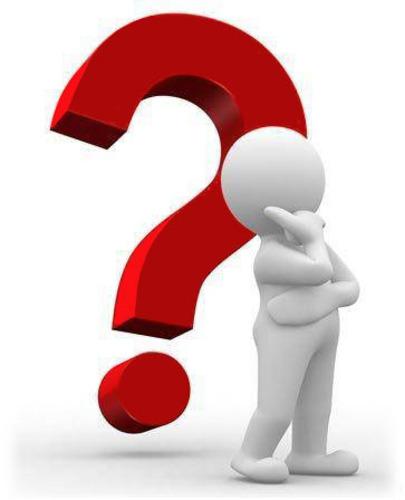